Sons of Norway
Committed to You

1455 West Lake Street
Minneapolis, MN 55408
(800) 945-8851
What’s in a Name?
Stability
	Sons of Norway has never defaulted on an 
	obligation in its 121 year history
Strength
	Sons of Norway currently operates with 
	$360 million in assets and $14.3 million in surplus
Society
	Sons of Norway has 59,000 members in more than 400 	lodges throughout North America and Norway

Slide 2 of 16
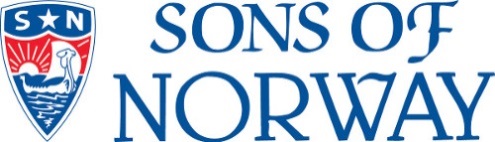 History
Sons of Norway was founded in 1895 by 18 Norwegian immigrants

Founded with thoughts of survival for their families

Originally structured in a manner similar to group assistance plan from Trondheim

Each member contributed a small amount each week in return for medical care and financial assistance during times of need

Slide 3 of 16
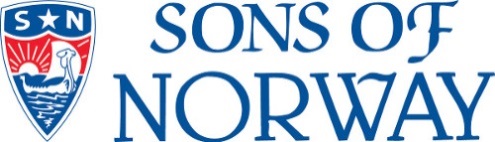 Sons of Norway Today
In staying true to its mission statement, Sons of Norway focuses on three core business areas:

Fraternal: Providing ever-expanding cultural resources and training to members

Financial: Providing members with sound financial benefits and protection

Foundation: Providing scholarships and humanitarian gifts



Slide 4 of 16
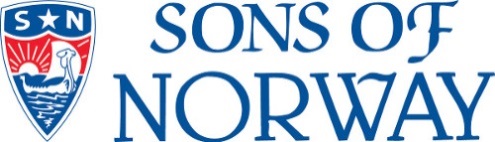 Fraternal Operations
Cultural education programs and resources
Online language courses
Cultural Skills Program
Sports Medal Program
Strengthening communities through the Sons of Norway Foundation
Special Events
Nordic American Thanksgiving Breakfast
Web presence - www.sonsofnorway.com
Lodge events, recipes, cultural information


Slide 5 of 16
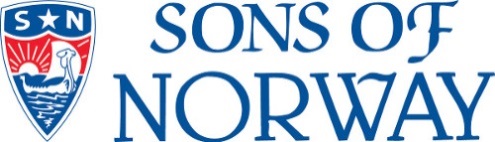 The Financial/Fraternal Connection
Each year, profits from the Sons of Norway insurance operations are used to help offset the cost of publishing the Viking Magazine and to support programs such as the Lodge Revenue Sharing Program.  In the past 5 years alone, this profit contribution has totaled more than $5.8 Million:
			2015     -     Over $1,300,000
			2014     -     Over $1,116,000
			2013     -     Over $1,204,000  	
			2012     -     Over $1,113,000
			2011     -     Over $1,077,000
				               $5,810,000


Slide 6 of 16
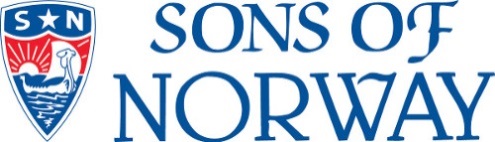 Our Members Often Ask:
What Kind of Life Insurance Should I Own, how much?

Have I Taken Steps to Maximize My Pension, My 401k, My IRA or And Other Retirement Savings?

Do I have lazy money, Should It Be Working 
	Harder For Me?

Do I Want To Leave A Legacy To My Heirs, To Charity?

Where Should I Invest My Money?



Slide 7 of 16
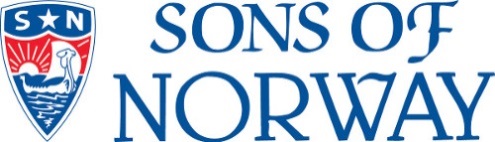 Our Financial Benefits Counselors Help Members by:
Providing access to expert advisors

Providing complimentary financial check-up’s

Providing a wide range of financial products

Providing regular reviews of progress made towards your financial goals




Slide 8 of 16
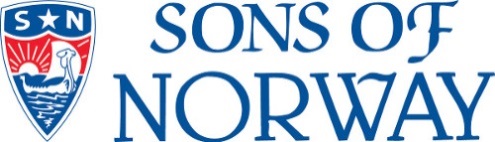 Our Financial Benefits Counselors Help Members:
Protect their families at the time of death

Fund their children’s college education

Plan for retirement

Avoiding outliving their assets

Protect assets

Accumulate assets

Slide 9 of 16
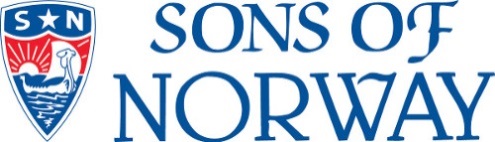 The Sons of Norway Provides These Sound Financial Products
Life Insurance

Annuities – tax-deferred

Immediate Annuities

Traditional and Roth IRA’s

Long Term Care*

Medicare Supplement*

	*provided by affiliated companies


Slide 10 of 16
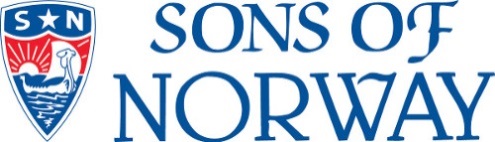 Providing the right solutions
$500,000
 20 Year Term Life Insurance

Male Age 35, Super Select Non Tobacco
		$29.33 per month

Female Age 35, Super Select Non Tobacco
		$24.65 per month


Slide 11 of 16
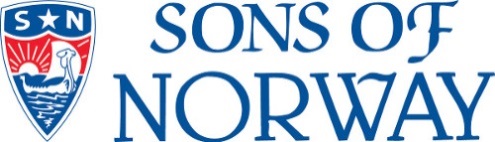 Providing the right solutions
Comparison of $100,000 Deposit into a 
Sons of Norway FPDA Annuity and a Bank CD*
For a Person age 75, all results before taxes









*Sons of Norway Flexible Premium Deferred Annuity, see full illustration for all details
**Current interest rate includes a .7% first year bonus. Current interest rate subject to change.

Slide 12 of 16
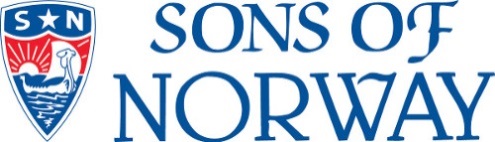 Providing the right solutions
Comparison of Sons of Norway Nordic Elite III Life Insurance 
with Chronic Illness Rider and a Bank CD* for a female age 75









*Sons of Norway Nordic Elite III life insurance for a female age 75 Super Select issue with Chronic Illness Accelerated Benefits Rider, valid only with Sons of Norway illustration. Other underwriting classes, ages, and premium outlay amounts available, subject to underwriting approval.
**Current interest rate 4.7%, subject to change. Guaranteed Minimum Interest Rate 3%.

Slide 13 of 16
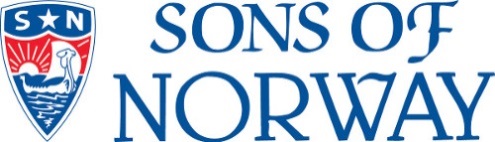 Do You Want An Affordable, Accessible Alternative to Long Term Care Insurance?
It’s the Sons of Norway Chronic Illness Rider!  

It is a low cost Rider you can add to your Nordic Elite life insurance policy.  
For a person age 75, the Rider costs only $67.50 per month for a $5,000 monthly benefit payment payable for 50 months.

It provides Regular Monthly Payments if the insured is under medically prescribed long term care. 

The benefit may be used for At Home Care or Nursing Home Stay.
It’s easy to use.  No Receipts Or Care Plan Are Needed.  Policyholders can decide how their monthly payments are spent.
It’s available for Issue Ages 18 – 85.  
Subject to Underwriting approval, see your Sons of Norway Financial Benefits Counselor for full details

Slide 14 of 16
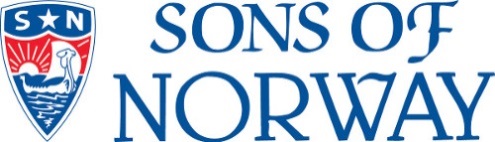 Members who own a Sons of Norway financial product:
Recognize the true meaning of strength and stability

Get the benefit of more than a century’s worth of experience

Help support Fraternal programs

See the protection of their future in action




Slide 15 of 16
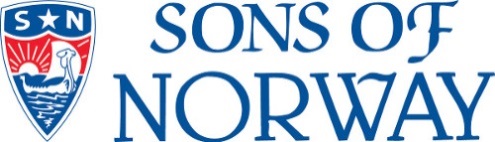 Questions about Sons of Norway?
For more information about Sons of Norway’s financial benefits, contact:
    	
Len Carlson, CLU

		Phone: 	(800) 945-8851
		Email:	lcarlson@sofn.com


Visit us on the web at:  http://www.sonsofnorway.com



Slide 16 of 16
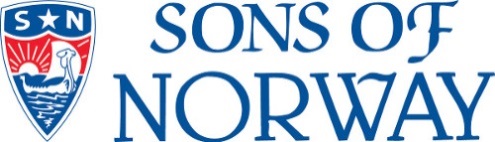